Computer Science, Computer EngineeringMisconceptions, and career Paths
Trey Modi
What do you think CS/CE is and do?
misconceptions
CS/CE is for nerds
CS/CE is for math whizzes
CS/CE is about computer hardware
CS/CE is about writing programs
CS/CE is about application programs
CS/CE work alone at their computers
Overcoming the Stereotypes
Rebut negative preconceived notions of CS/CE
Aim to promote more progressive notions about CS/CE, putting it in a more positive light
One of our goals is to clear such misconceptions and instill interest in CS/CE field
Do not be deterred by some of these common misconceptions, they are misleading!
What is CS/CE?
“Computer Science” is an umbrella term which encompasses four major areas of computing: theory, algorithms, programming languages, and architecture.
“Computer Engineering” typically focuses specifically on computer hardware and software. It is an integration of computer science and electrical engineering.
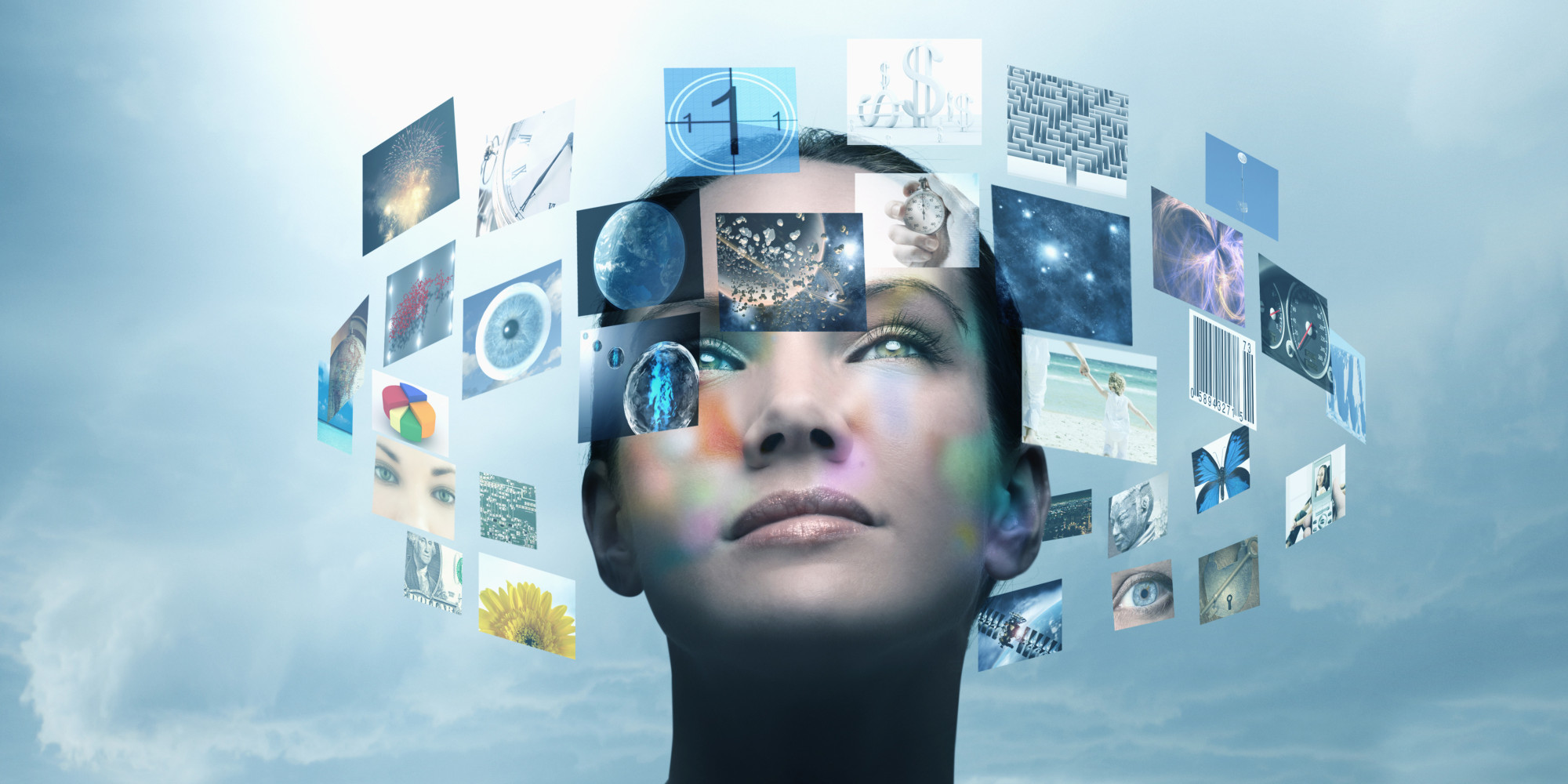 Facilitator of other Disciplines
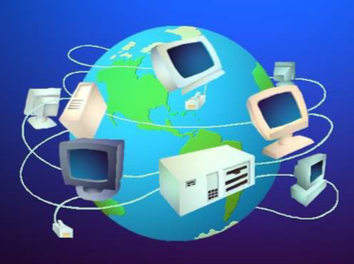 Areas of research/development in Physics, Chemistry, Mathematics, Bio-medical Engineering, Medicine, Robotics, Tele- communications, Entertainment, Security, and Finance are using CS/CE to advance their research and manage their data. 
The world has been changing to capitalize on the success of computer technology and CS/CE is leading the change!
What do CS/CE study?
Theory of Computation
Data Structures
Algorithms
Programming Languages
Artificial Intelligence
Computer Graphics
And Much More
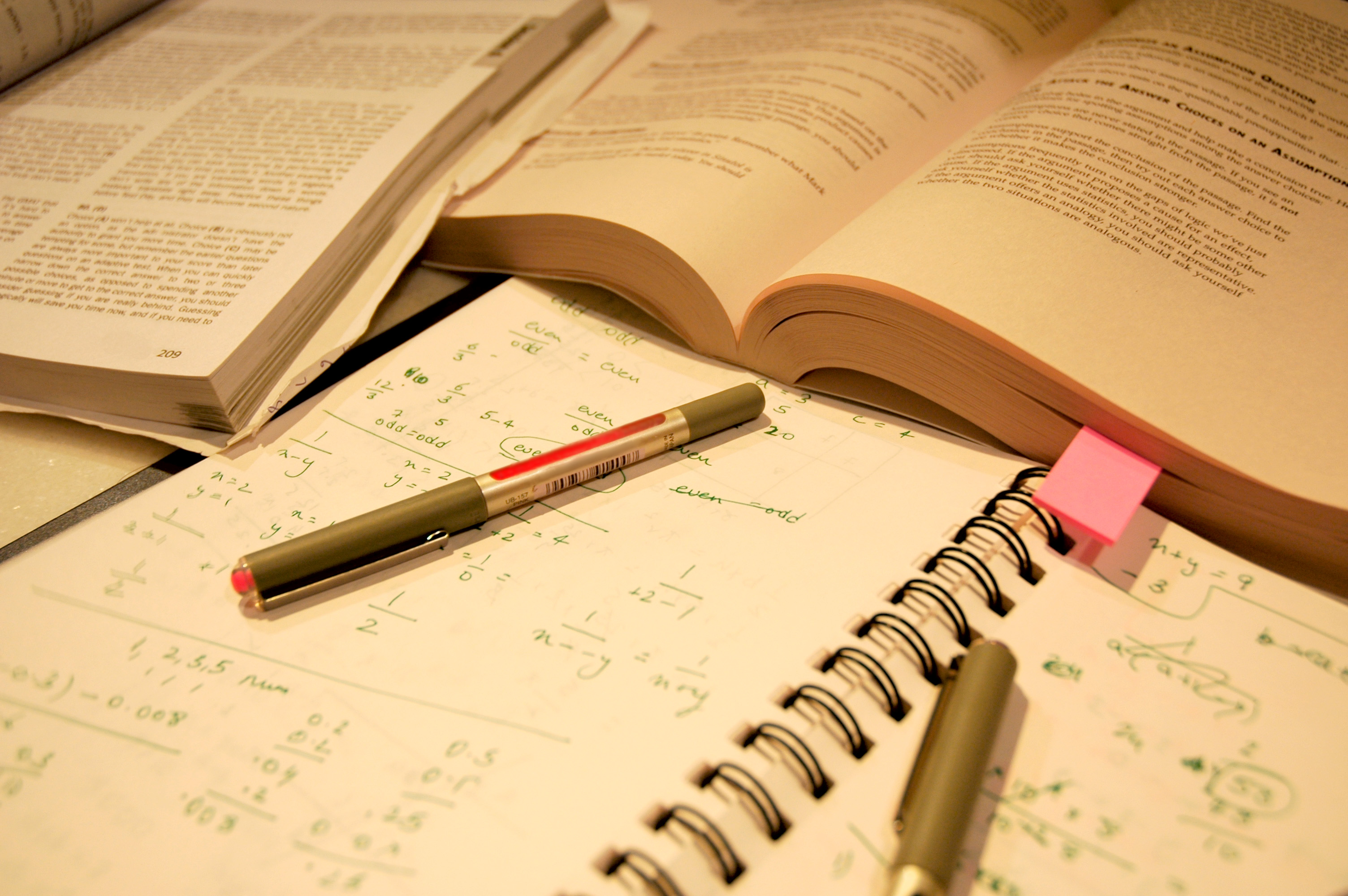 Algorithm Problem
25 boys and 25 girls sit around a table. Prove that it is always possible to find a person that sits next to two girls (one on each side of the person).
Algorithm Problem
Each pirate wears a hat, each hat is either red or blue, but no pirate knows the color of his own hat. More specifically, each pirate knows only the colors of the hats on the pirates that he sees. 
An executioner asks each pirate, in order (pirate 1, then 2, etc), what the color of the pirate’s hat is. Everyone can hear the pirate’s answer. If the pirate answers correctly, the executioner spares the pirate. Otherwise, executioner executes the pirate. 
The pirates have anticipated that they might face this situation, and have agreed on a protocol for answering in advance. Their goal is to have as few pirates killed as possible. The puzzle is to figure out what is the best they can do. That is, describe a protocol that minimizes the worst-case number of pirates killed. (Here worst-case is over all possible ways of coloring the hats red or blue.) 
For example, one protocol would be that pirate 1, when asked the color of her hat, answers with the color of pirate 2’s hat. Pirate 2 hears what pirate 1 says, thus learning her own hat color, and then when she is asked, she simply gives the correct answer. Continuing in this way, half of the pirates lives are saved (in the worst case). Assume that the pirates cannot tell if a pirate is executed or not.
HOW MUCH MONEY DO I MAKE???
Software Engineer makes $91,000
Computer Programmer makes $85,000
UX Designer makes over $100,000
CS/CE + MBA makes over $115,000
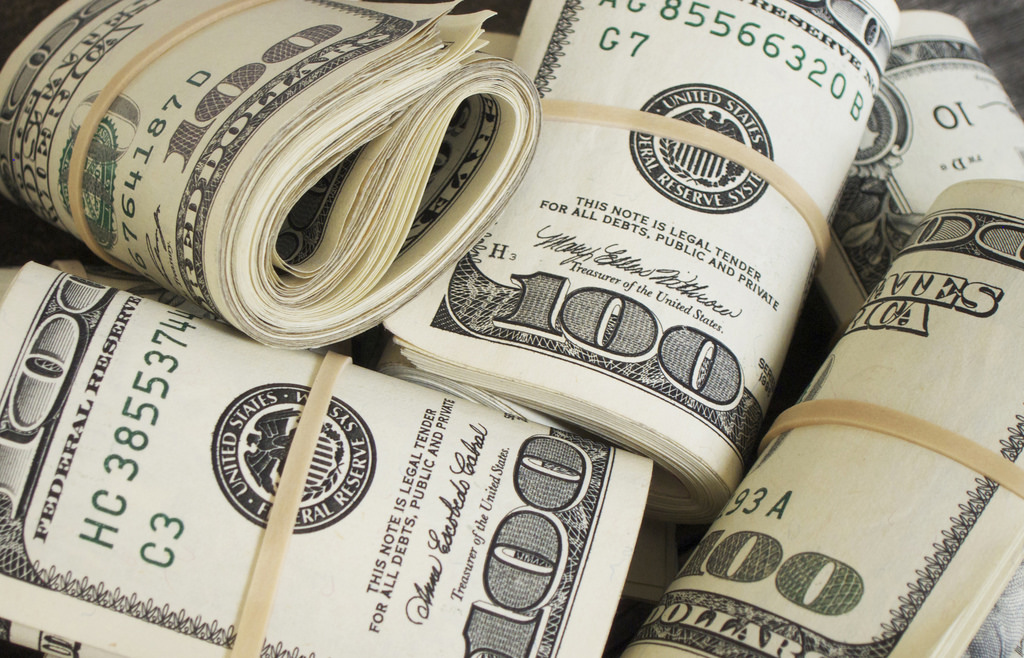 Putting it IN perspective
Marketing make $53,000
Financial Analyst make $55,000
Accountant makes $50,000
Police Officer (LAPD) makes $60,000
Nurses makes $66,000
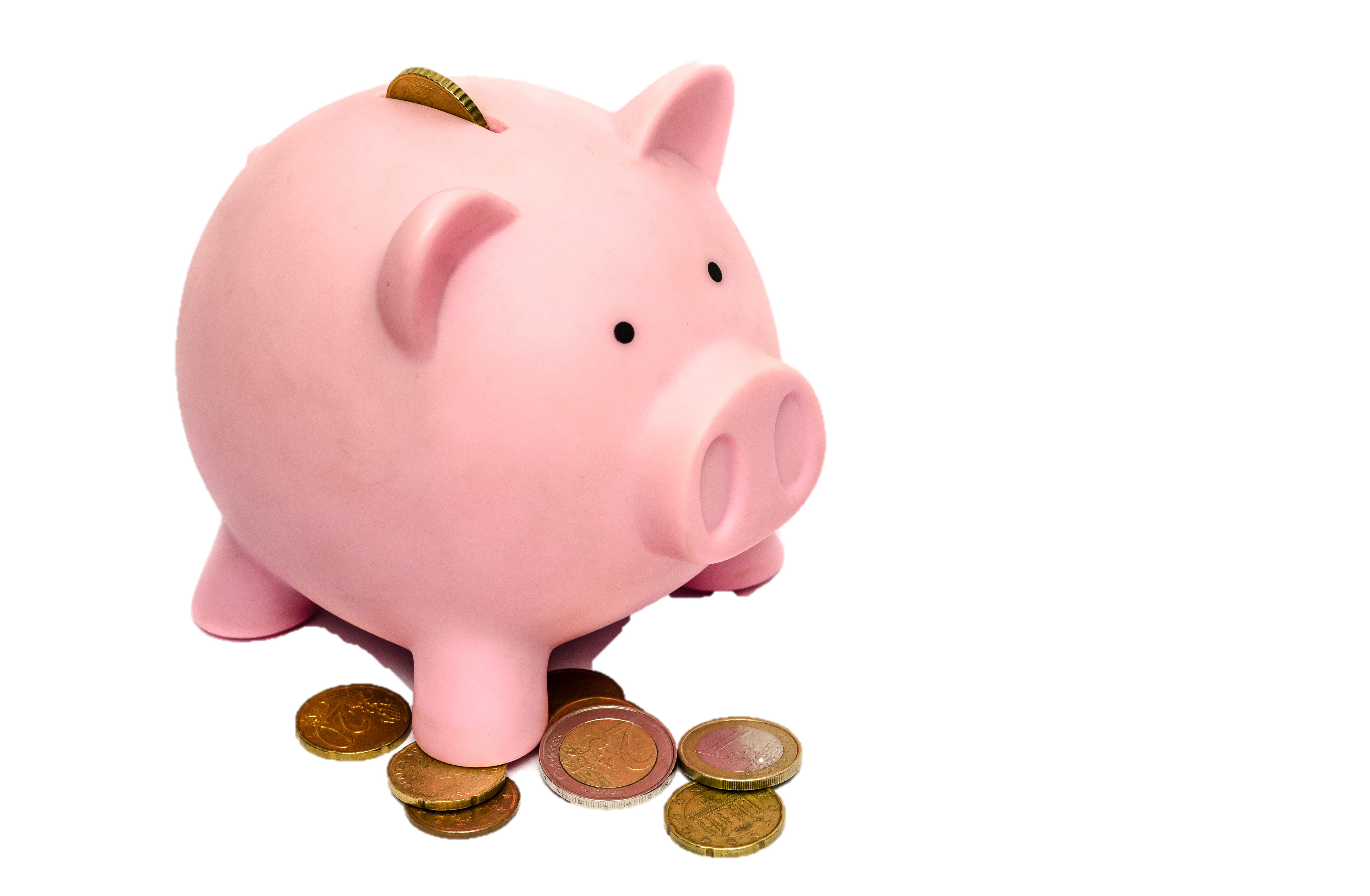 Questions?